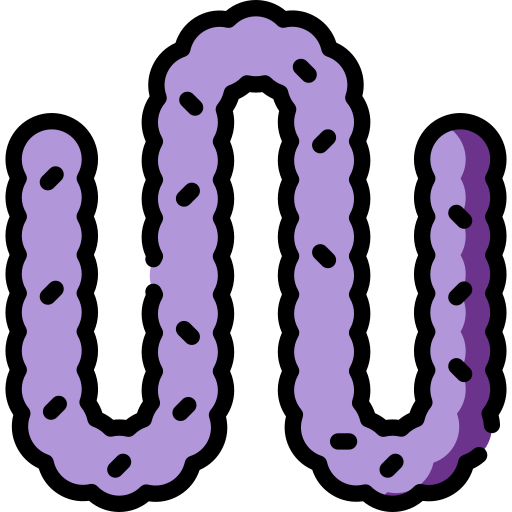 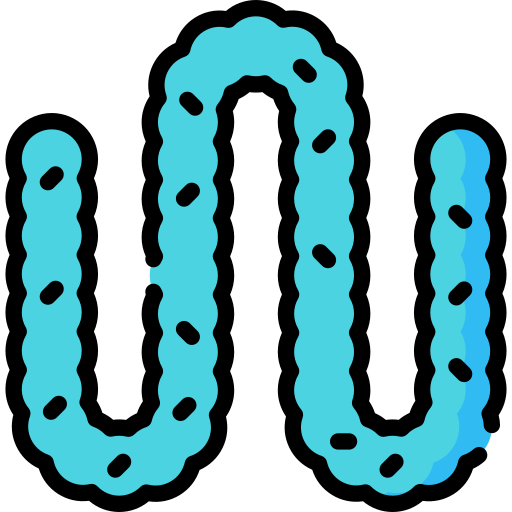 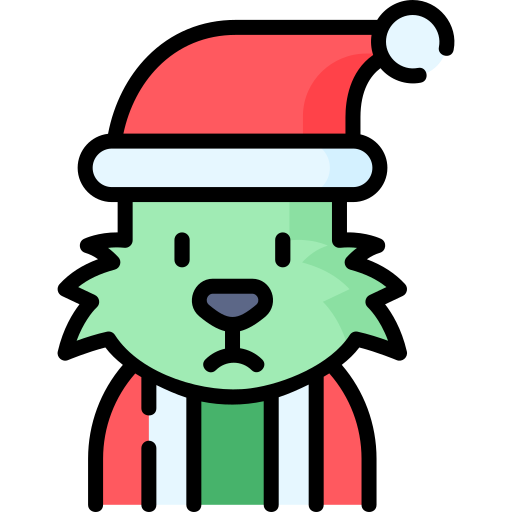 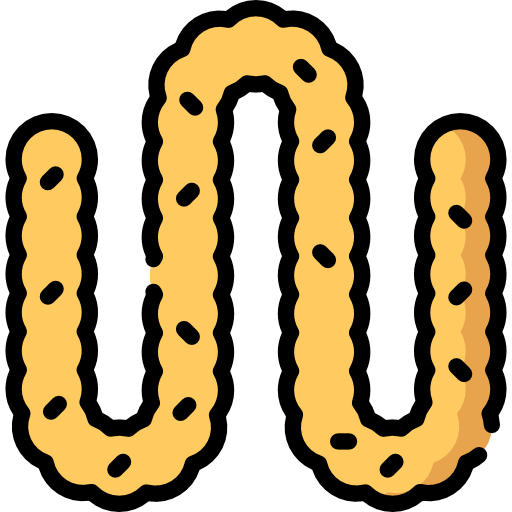 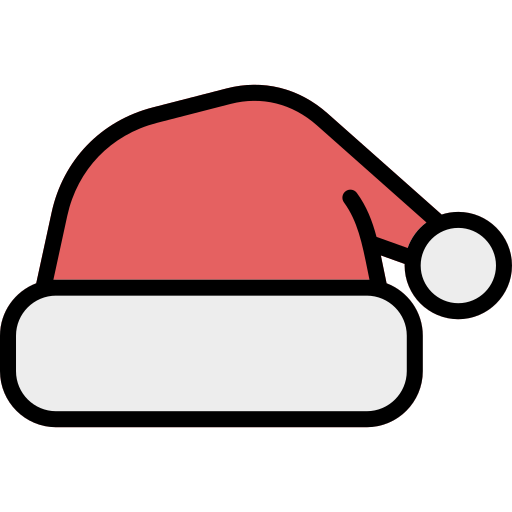 REGALO DE SANTA
Guirnalda azul
Guirnalda morada
Guirnalda amarilla
¡OH!
¡NO!
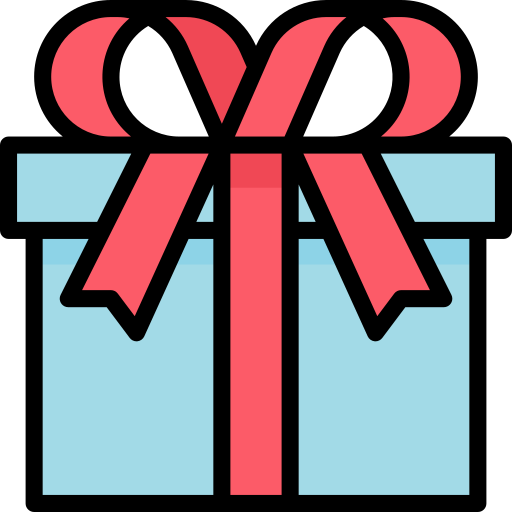 Regalo especial
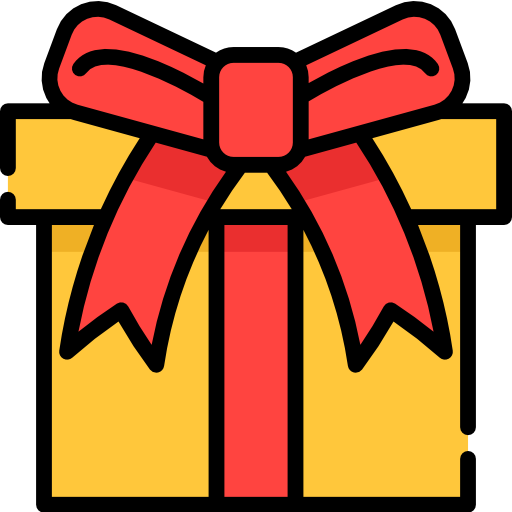 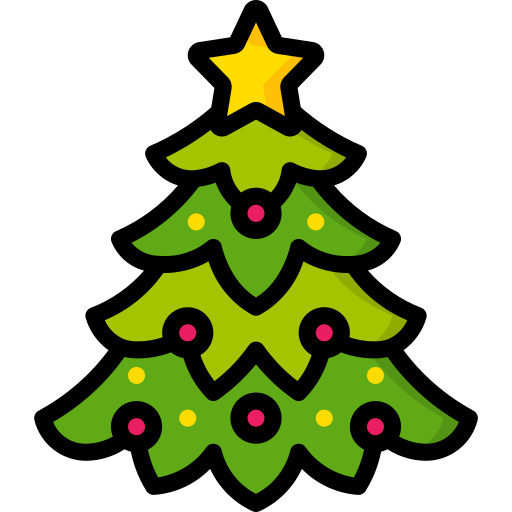 Regalo explosivo
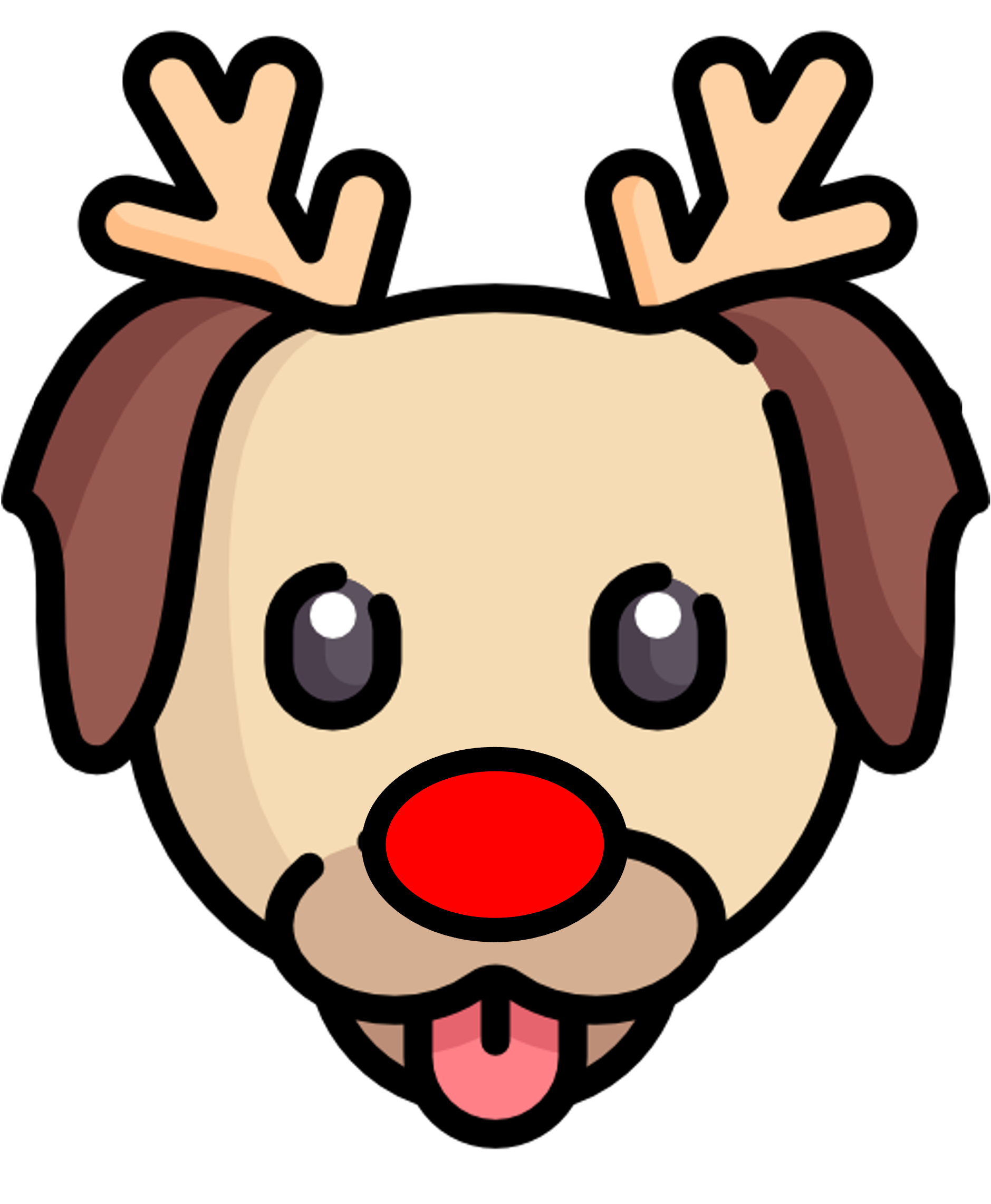 MAX AL RESCATE
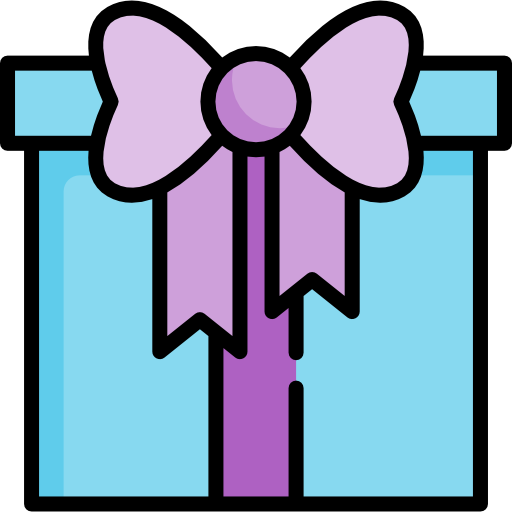 Regalo clásico
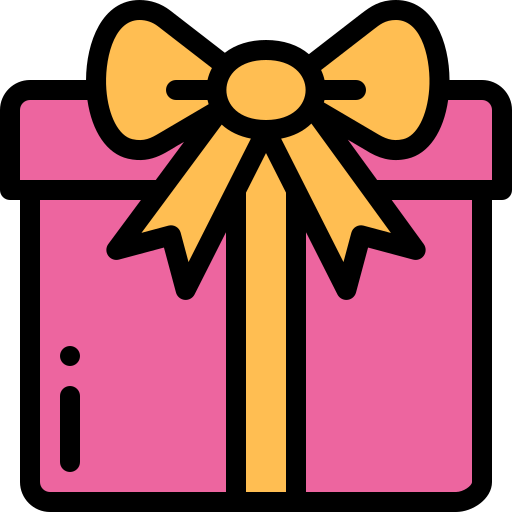 Regalo fenomenal
CUEVA DEL GRINCH
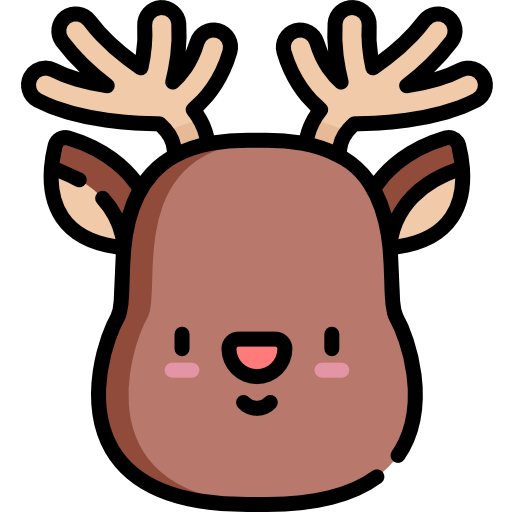 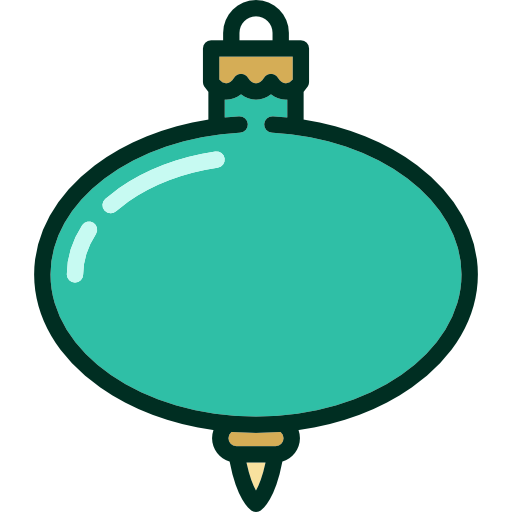 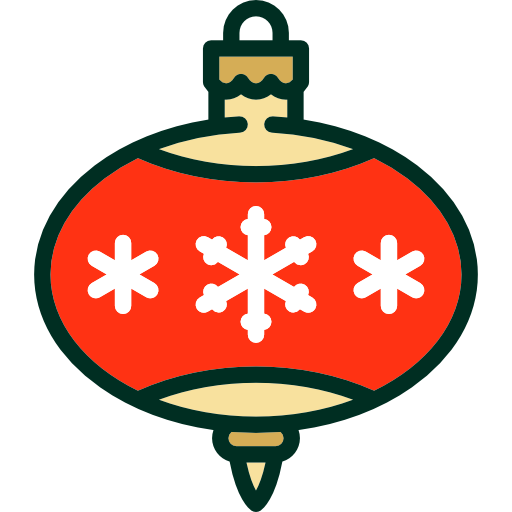 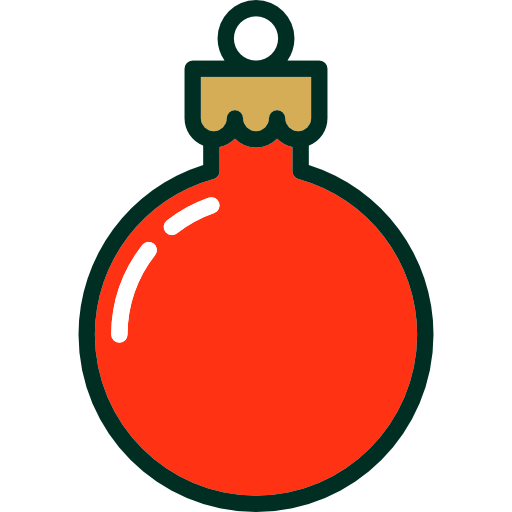 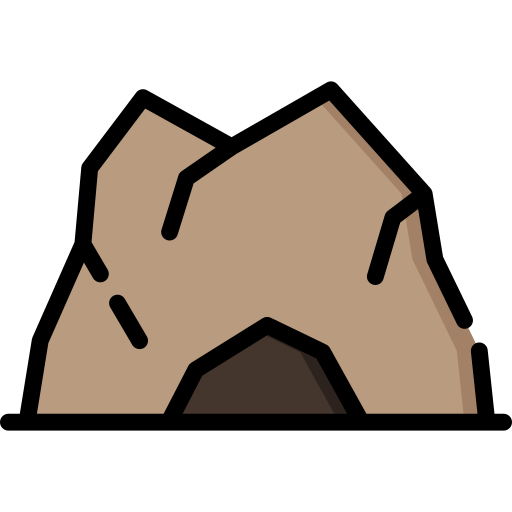 Suerte de reno
Bola brillante
Bola mágica
Bola turquesa
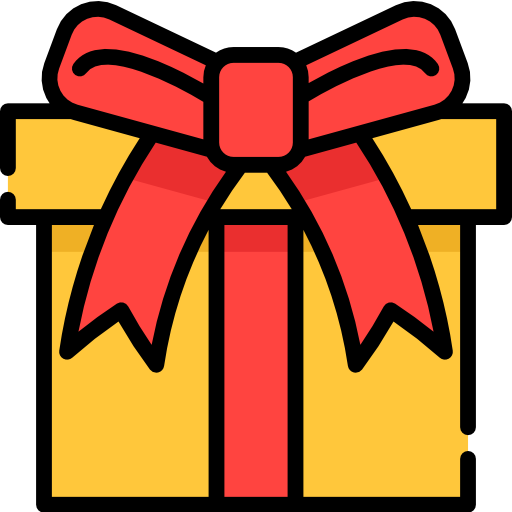 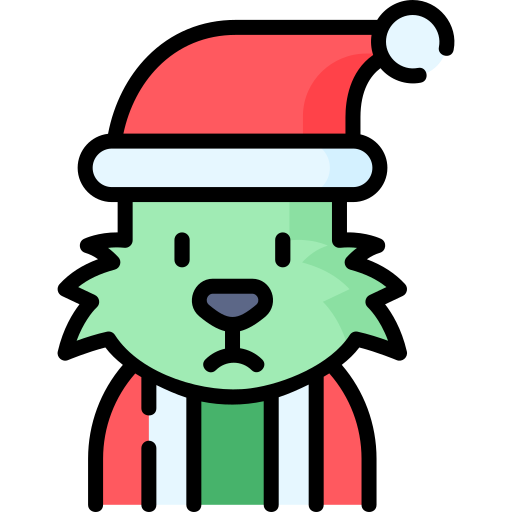 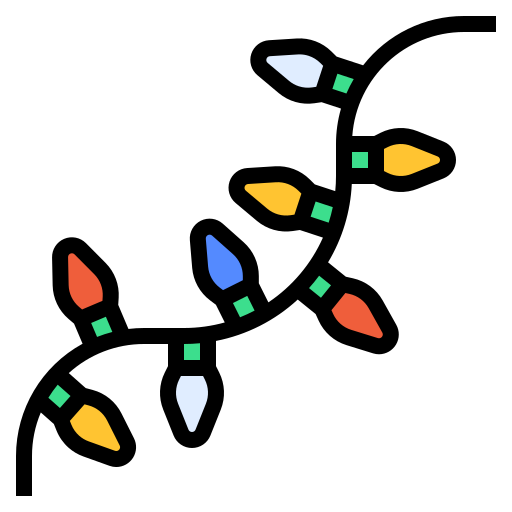 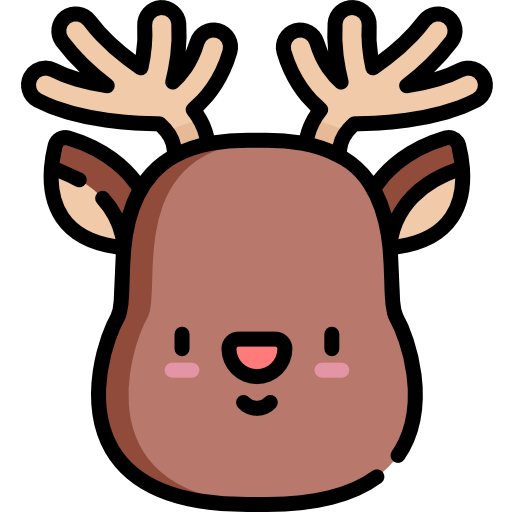 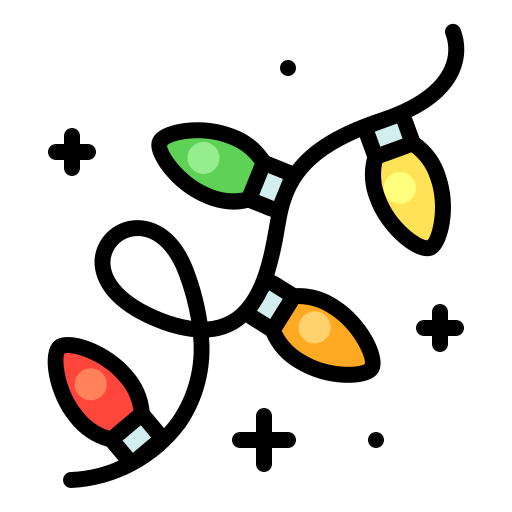 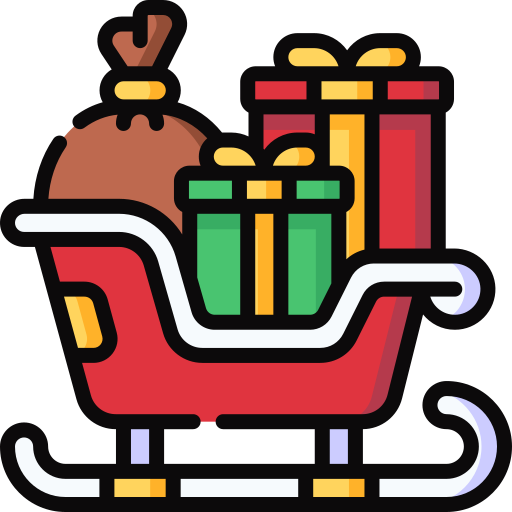 ESTACIÓN DE REGALOS
Luces
Luces
¡OH!
¡NO!
Suerte de reno
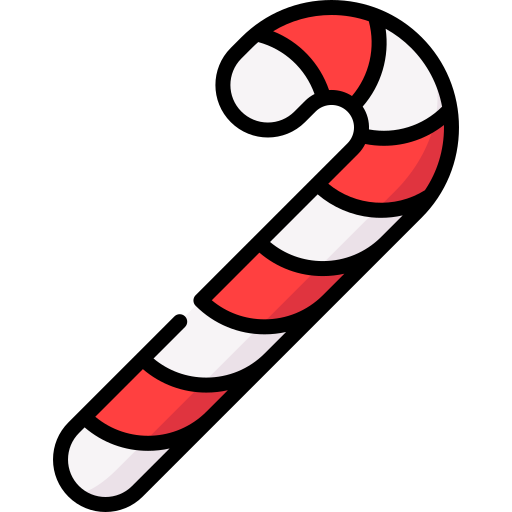 Bastón
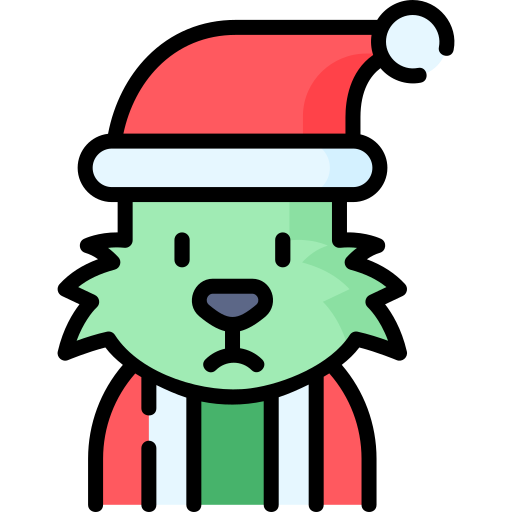 ¡OH!
¡NO!
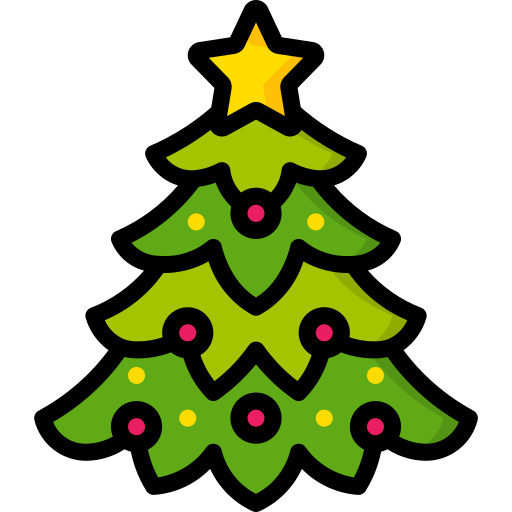 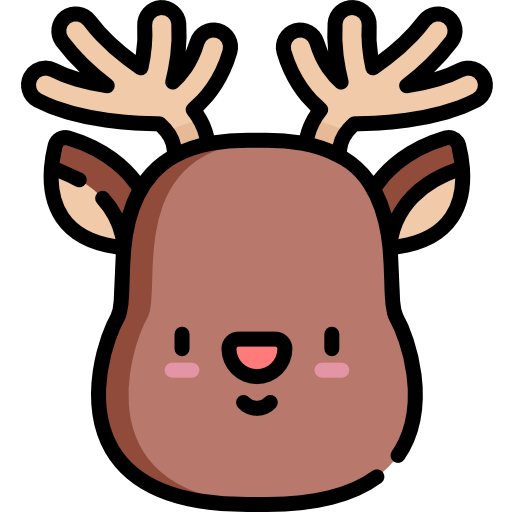 Suerte de reno
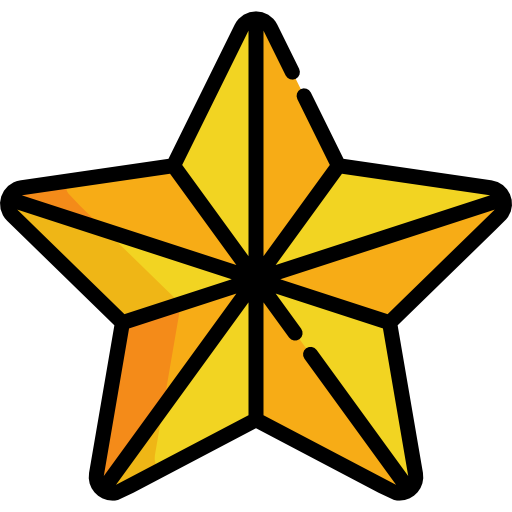 Estrella
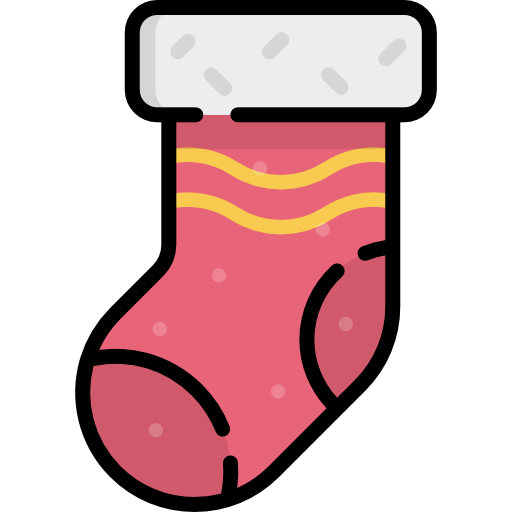 Calcetín
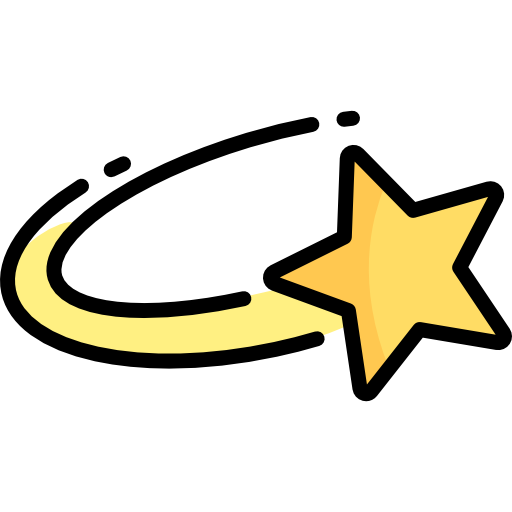 ¡OH!
¡NO!
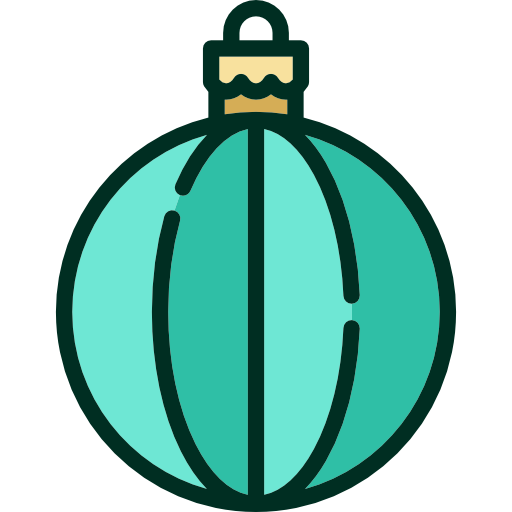 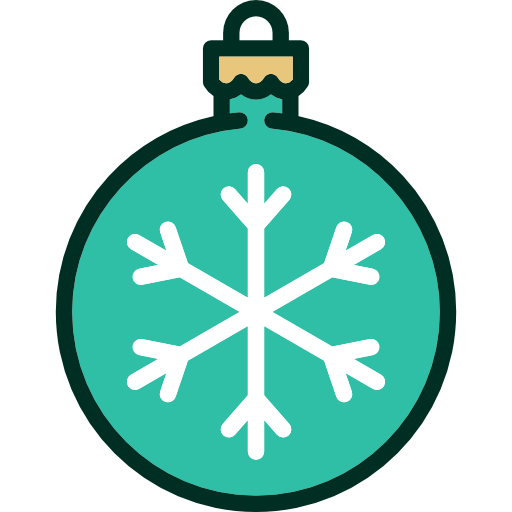 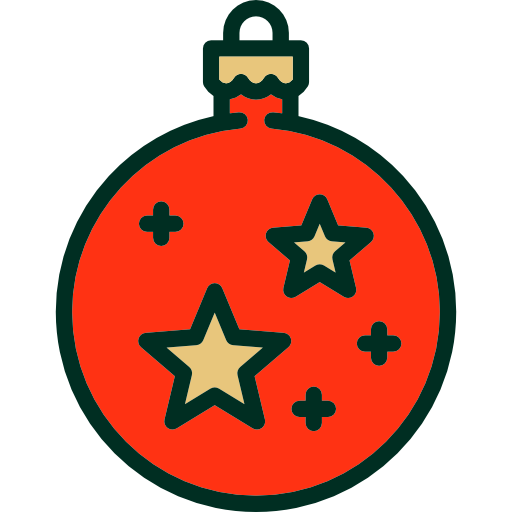 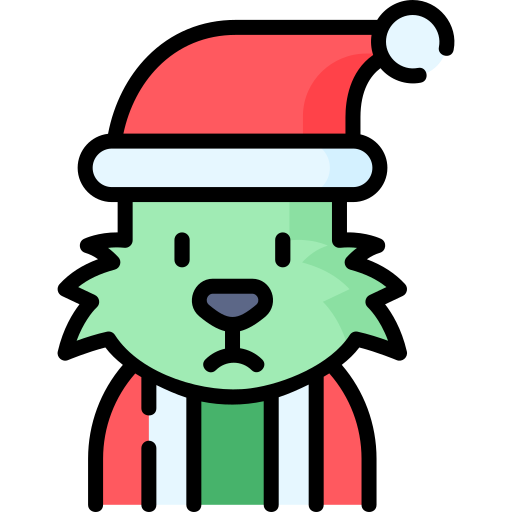 Bola roja
Bola azul
Bola de nieve
¡EMPEZAMOS!
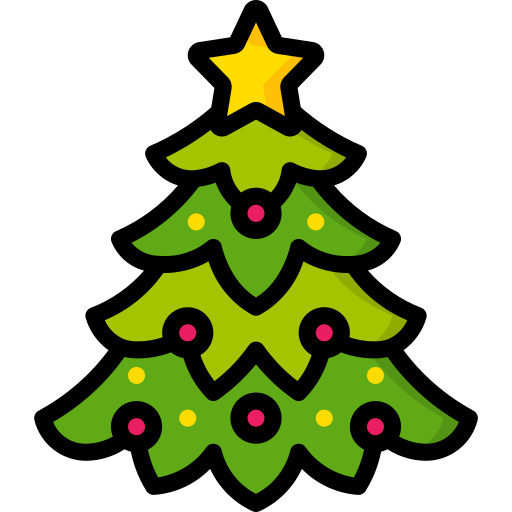 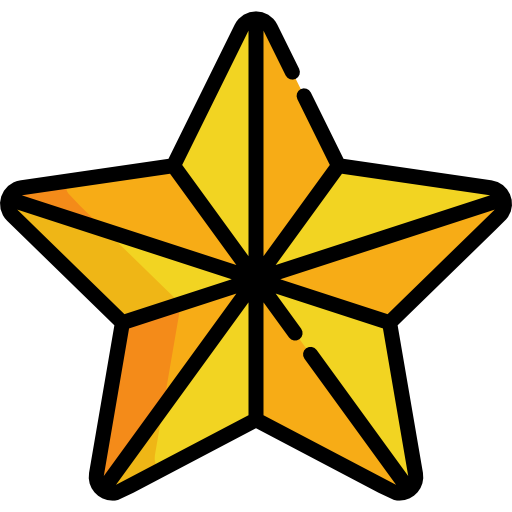 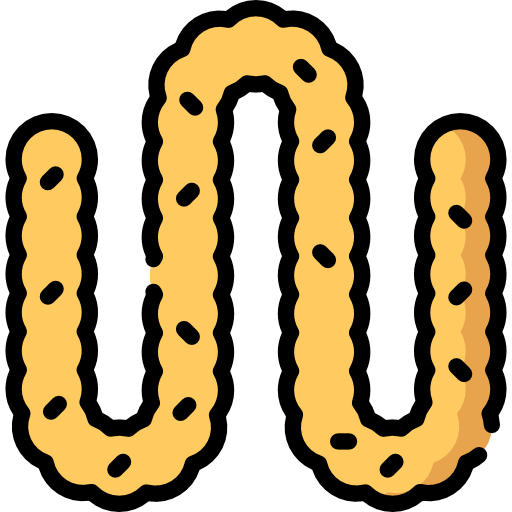 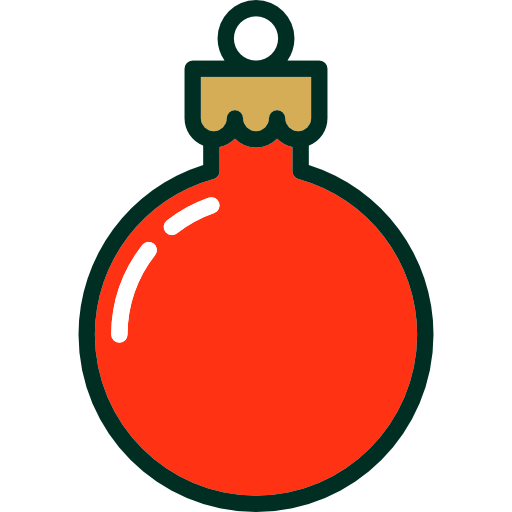 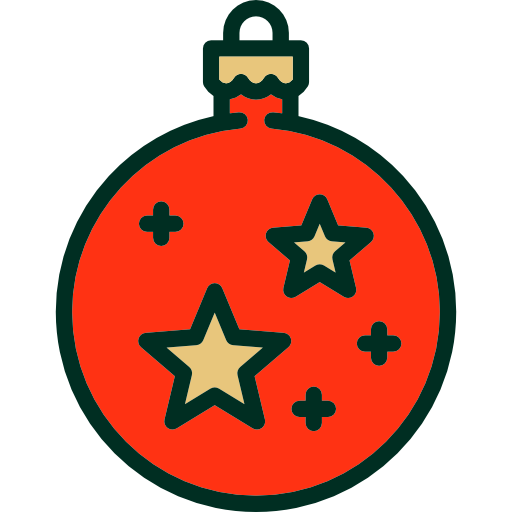 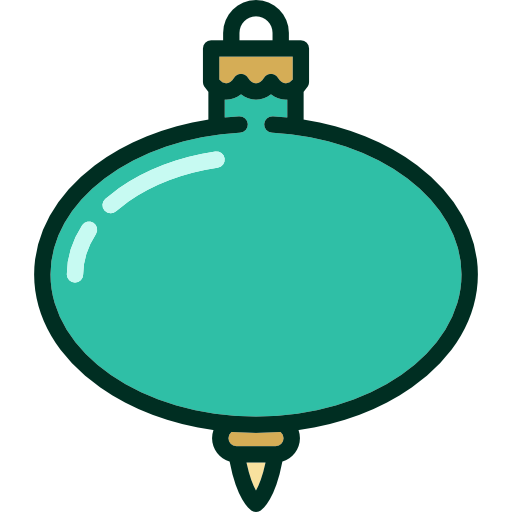 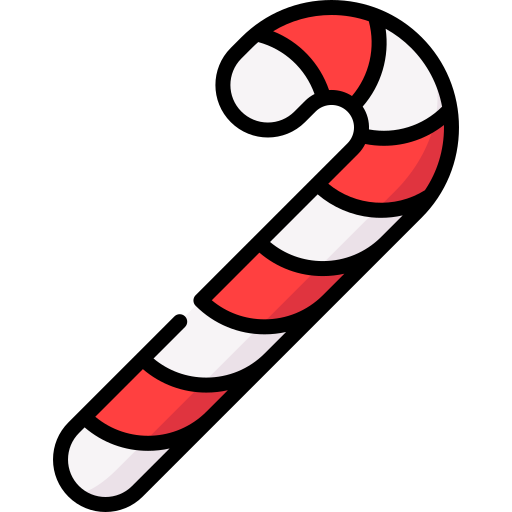 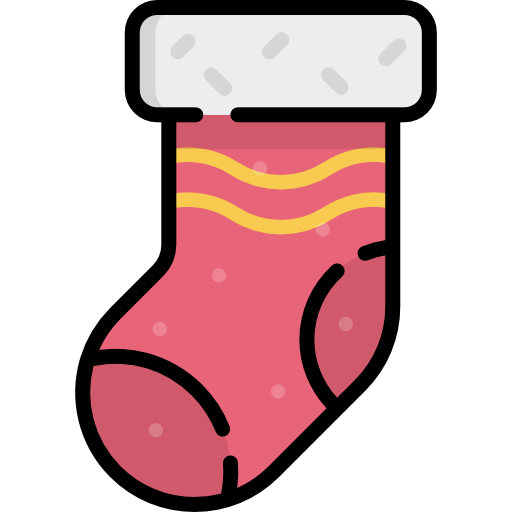 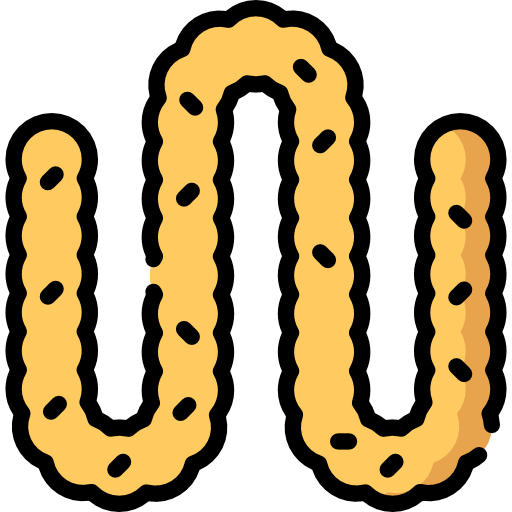 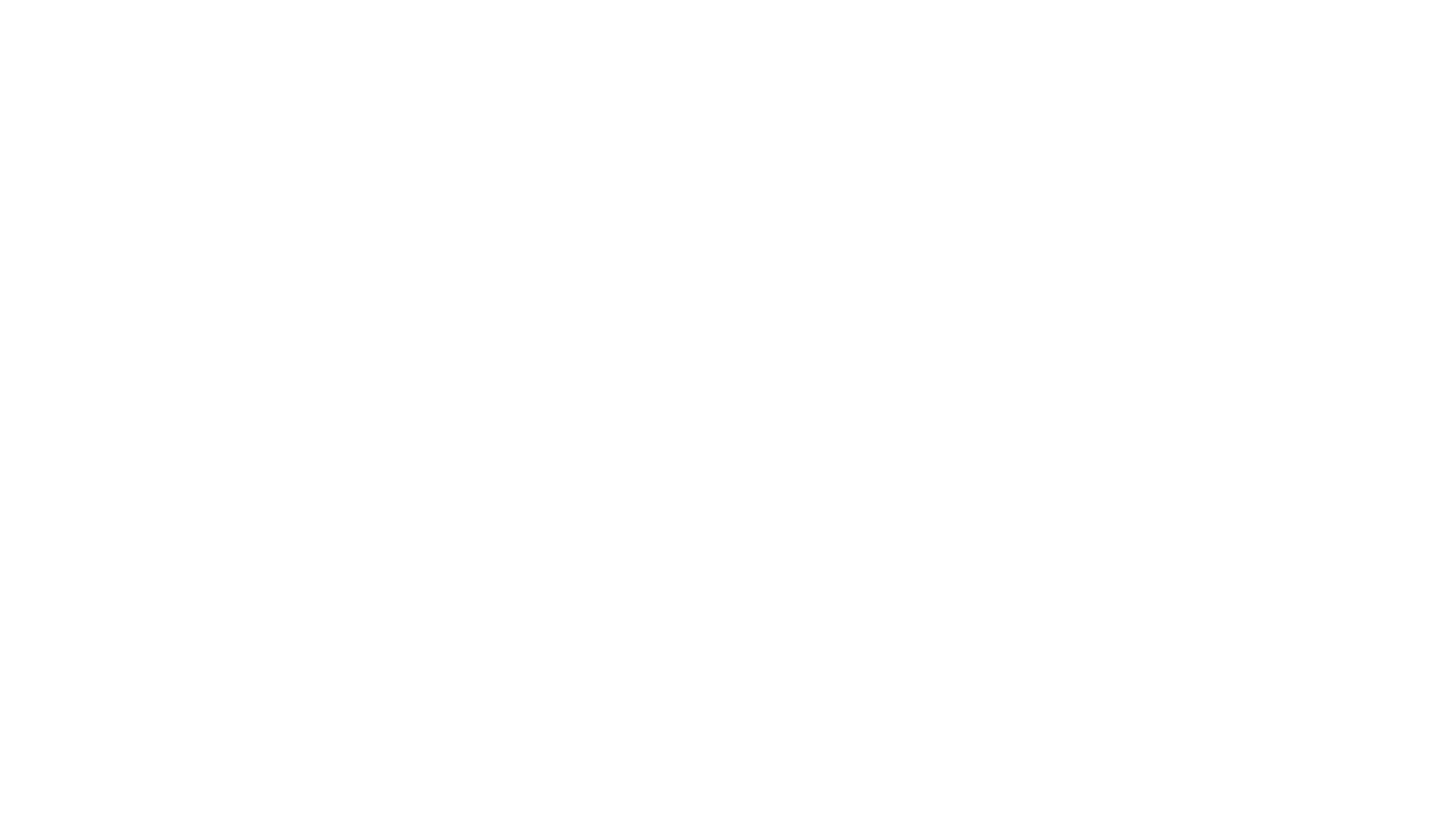 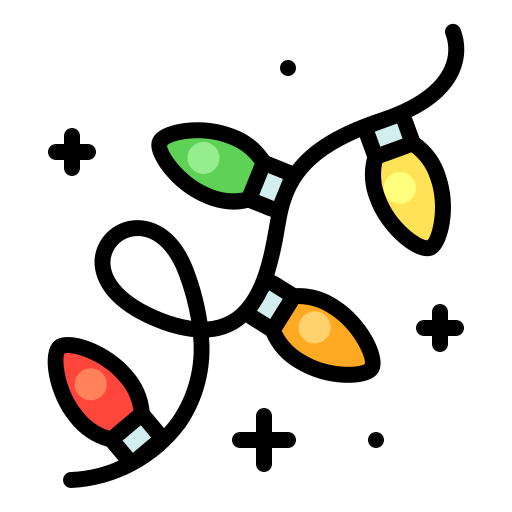 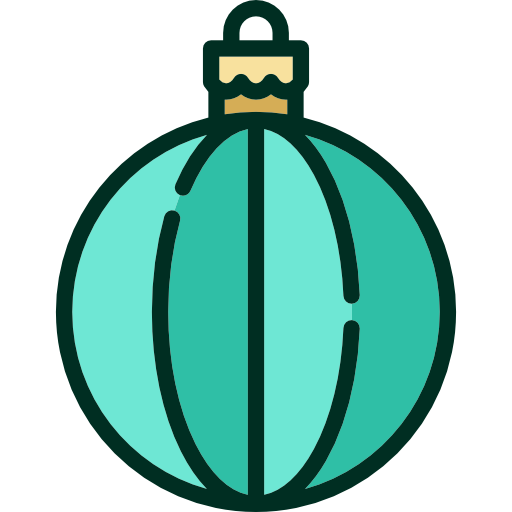 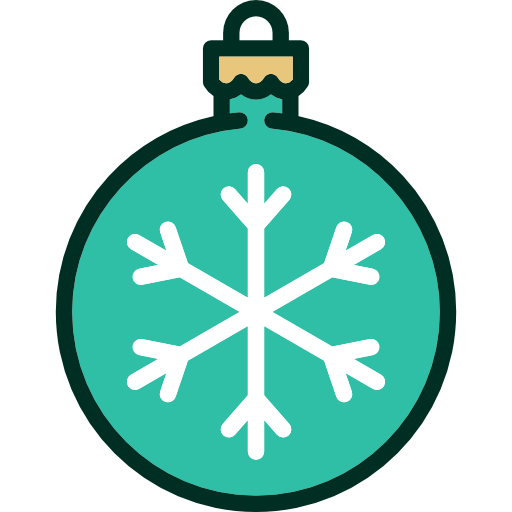 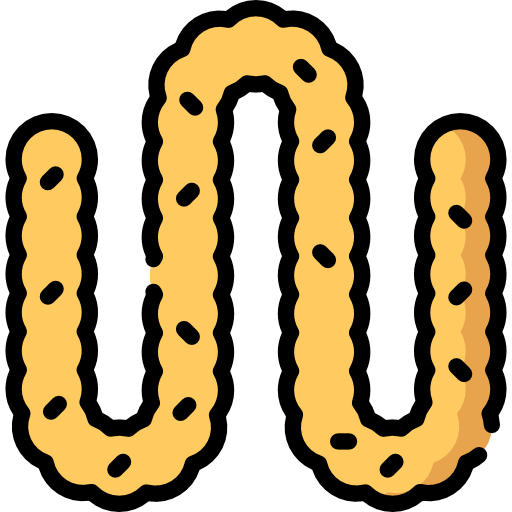 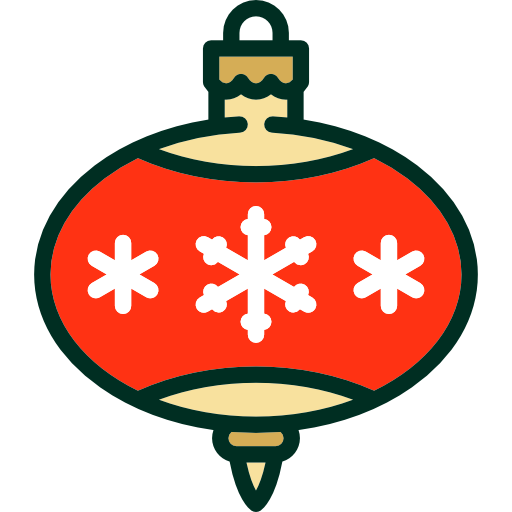 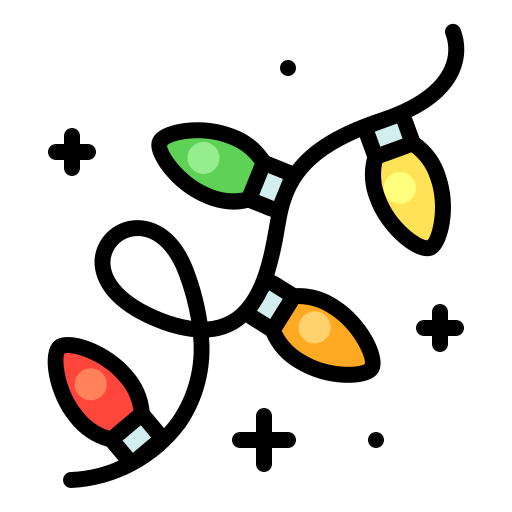 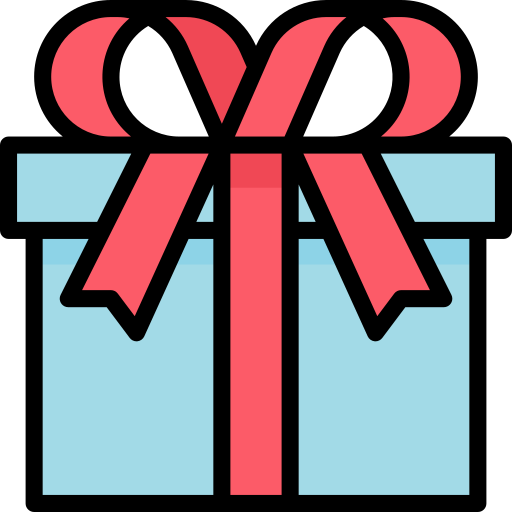 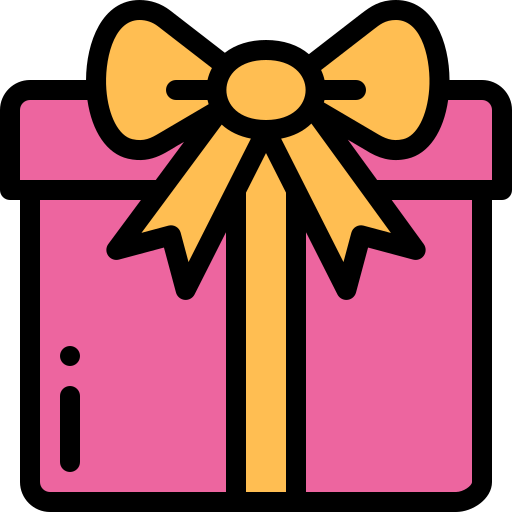 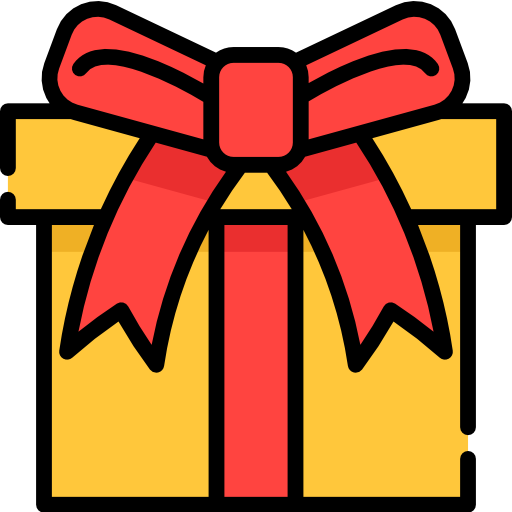 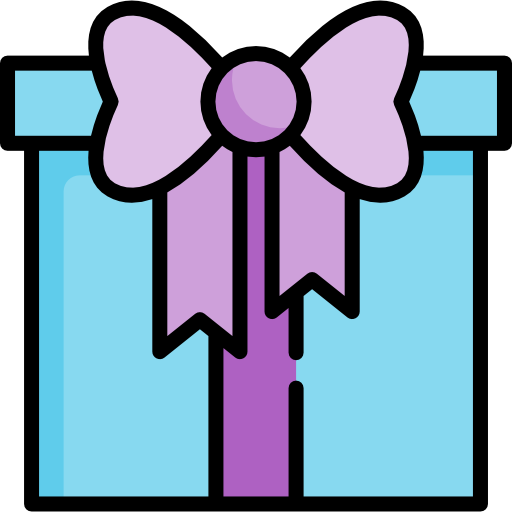 EQUIPO

______________________________________
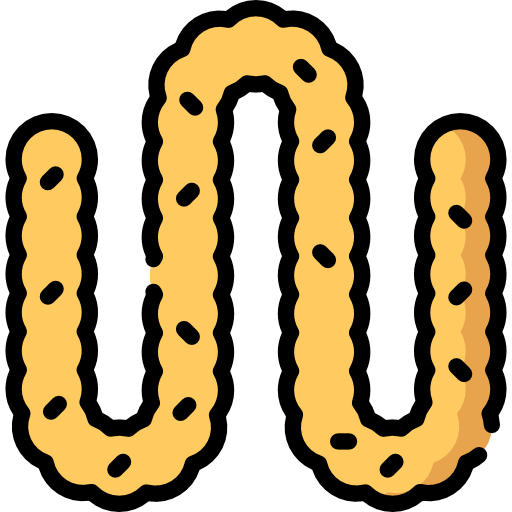 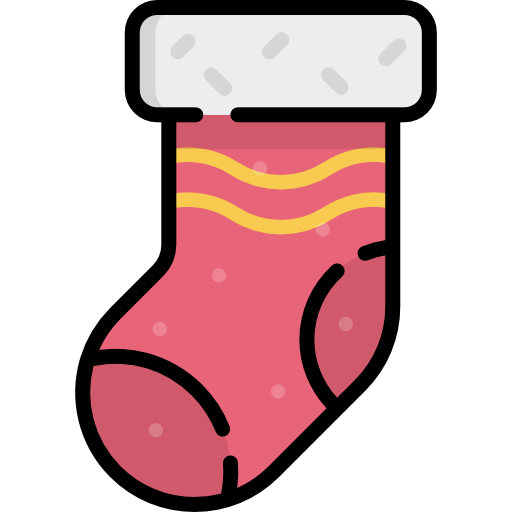 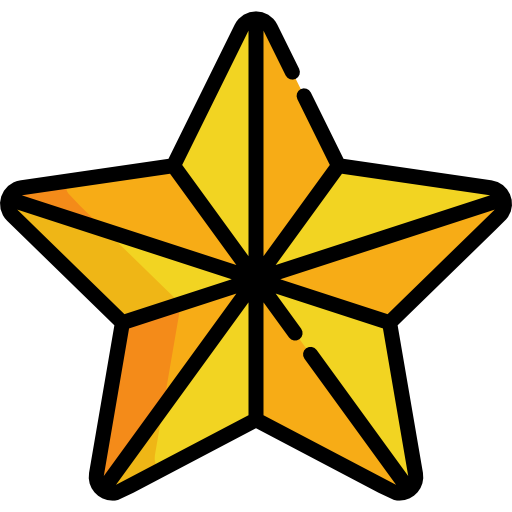 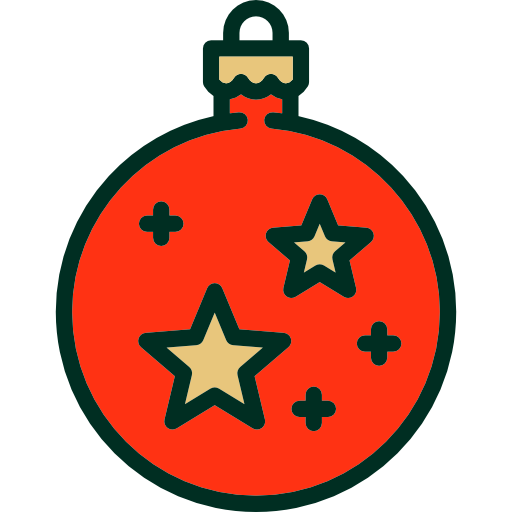 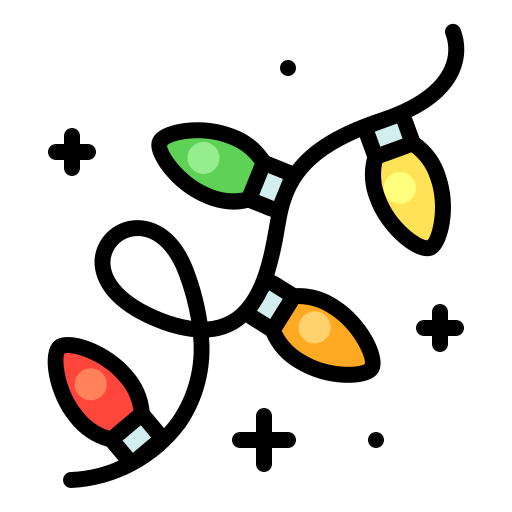 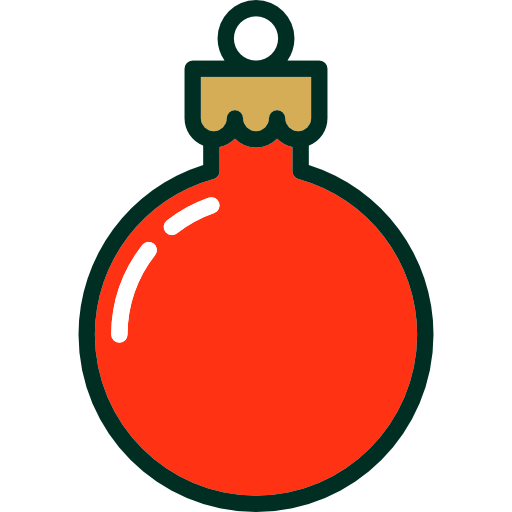 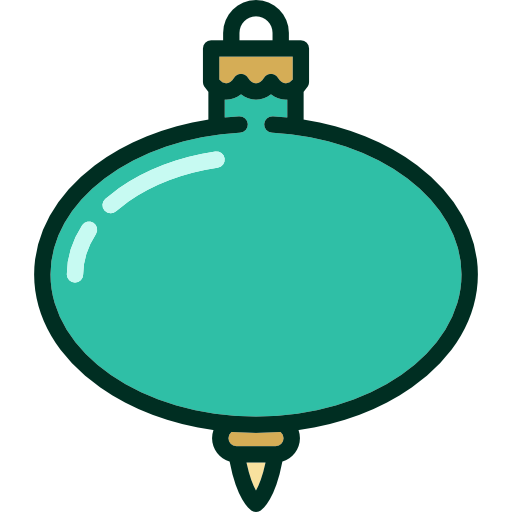 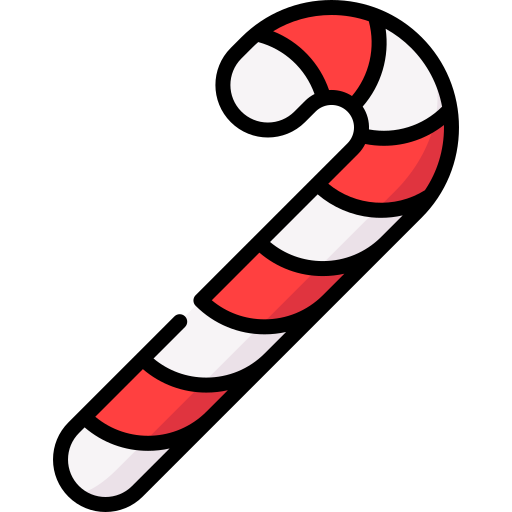 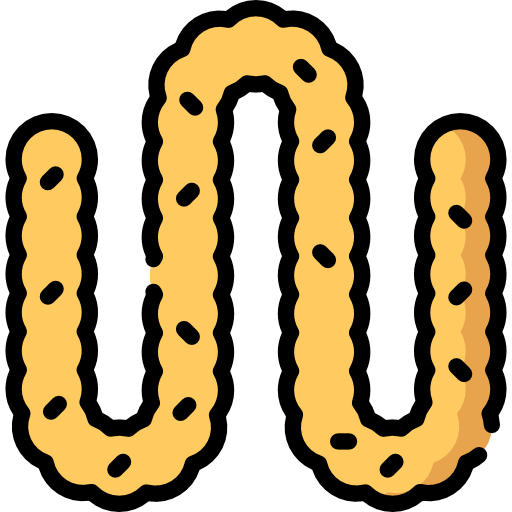 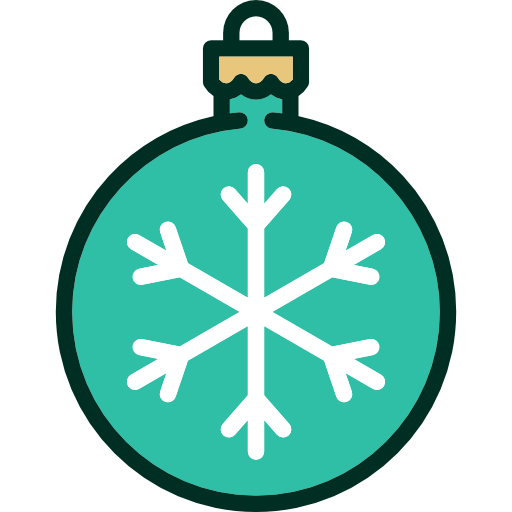 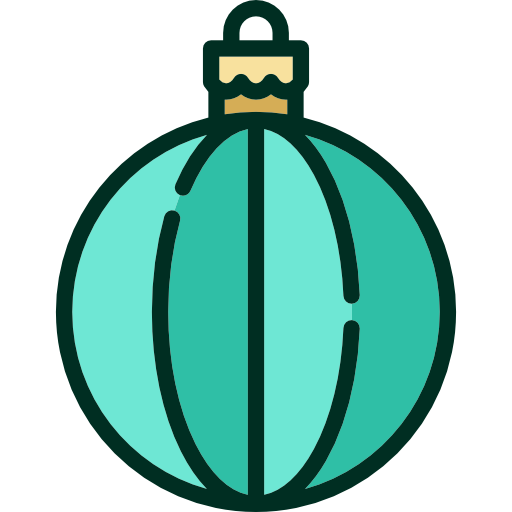 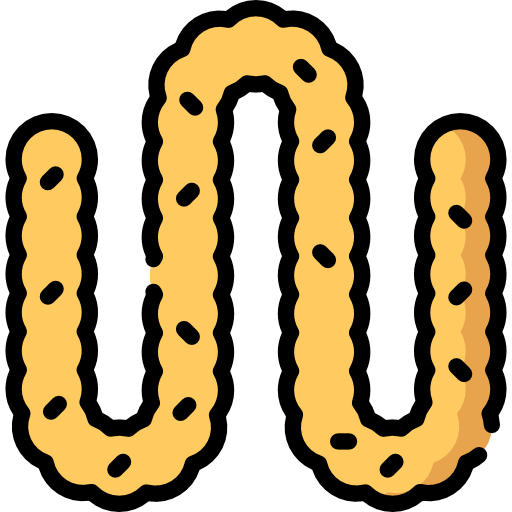 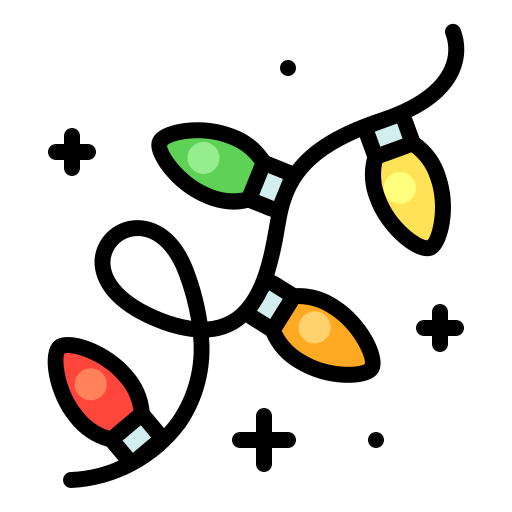 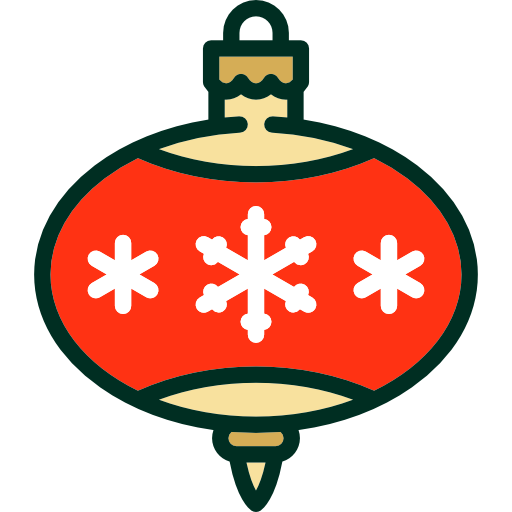 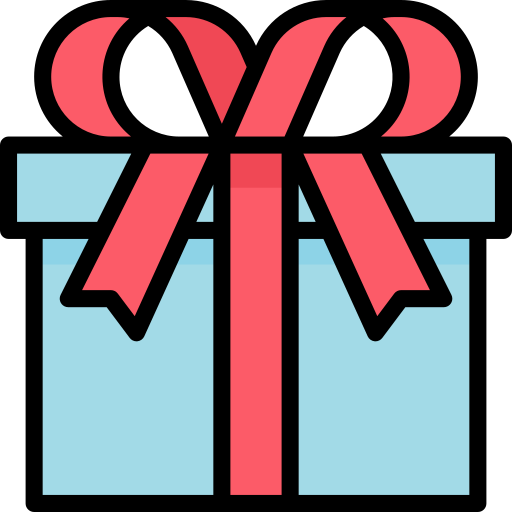 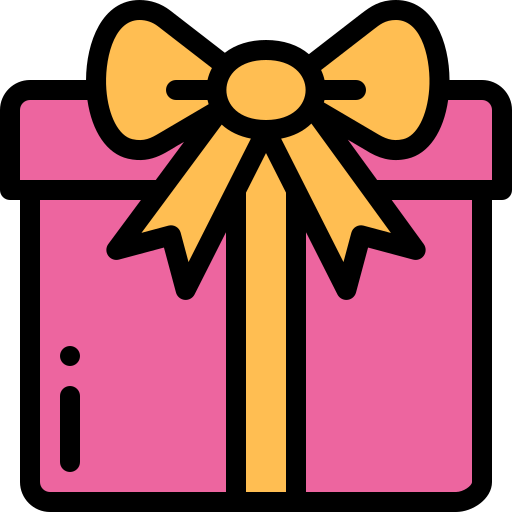 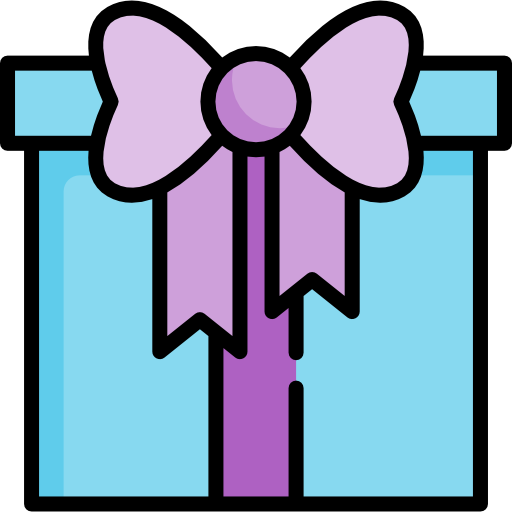 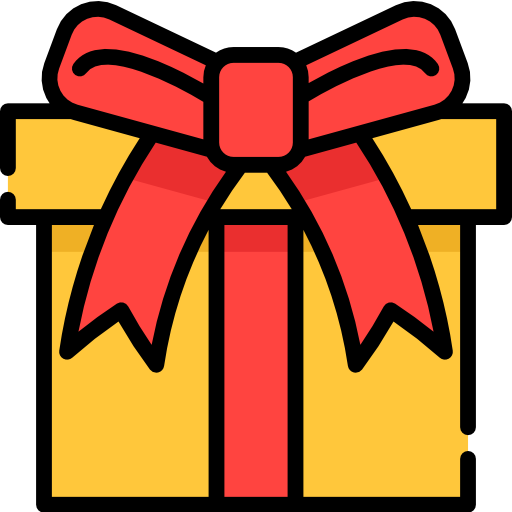